Cosa è Ingenuity Pathway Analysis [IPA]?
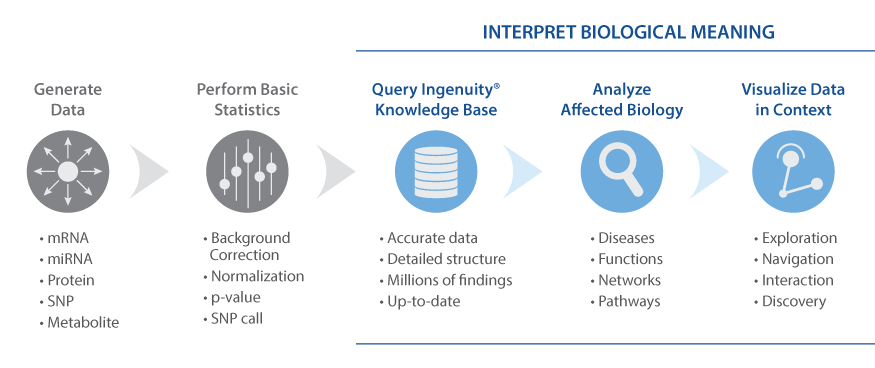 Geni/proteine di interesse
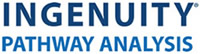 Dato un set di geni/protein che sono attivati/repressi…
Quali sono gli effetti a valle?
Sul fenotipo di malattie o sulla funzionalità cellulare
Quali sono I pathway che vengono coinvolti?
Quali sono gli “upstream regulators” convoilti, cioè cosa scatena gli effetti?
1
[Speaker Notes: What is Ingenuity? What is Ingenuity Pathway Analysis [IPA]?
What IPA is:
For those not familiar, IPA, is a tool created for ’tertiary’ data analysis stage of –omics data- that is when one has already compiled a set of differentially expressed genes or affected proteins or genetic variants and they need to biologically interpret that set- create hypothesis/make sense of it.
[Whether case vs. control or treated vs. untreated. ]
Specifically, the tool allows you to 
Leverage current scientific knowledge [stored in our KB] to answer questions like…..
Given a large set of gene/proteins that are activated/inhibited affected
What are likely downstream effects? 
disease phenotypes, impact on cell functionality
What specific pathways are likely being affected?
What upstream regulators are involved?]
Approccio in un organismo non modello
Nessun genoma disponibile (spesso solo trascrittoma assemblato de novo)
Scarsa conoscienza dei pathway biologici
Letteratura piuttosto limitata
Scarsa omologia di sequenza (e di funzione) con gli organismi modello più vicini
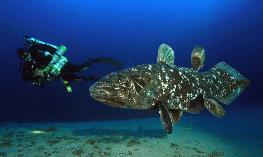 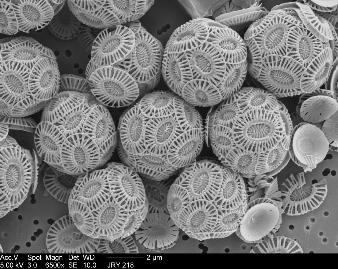 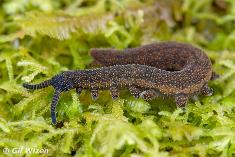 Si utilizza l’approccio visto nella scorsa lezione
Si sfruttano le annotazioni di Geno Ontology (inferiti per similarità di sequenza tramite BLAST) o domini conservati (InterPro/PFAM)
Senza evidenze sperimentali dirette si utilizza un metodo che permette di formulare una «best guess» hypothesis
Test ipergeometrici/gene set enrichment analysis -> permette di identificare le annotazioni sovra-rappresentate rispetto alle attese
2
Sfruttamento di uno “knowledgebase” molto ricco
Organizzazione multilivello di dati di letteratura scientifica biomedica -> molto ampia in modello uomo/topo
Literature findings
The Ingenuity Knowledge Base
Biomedical Ontology
MD/PhD level curators
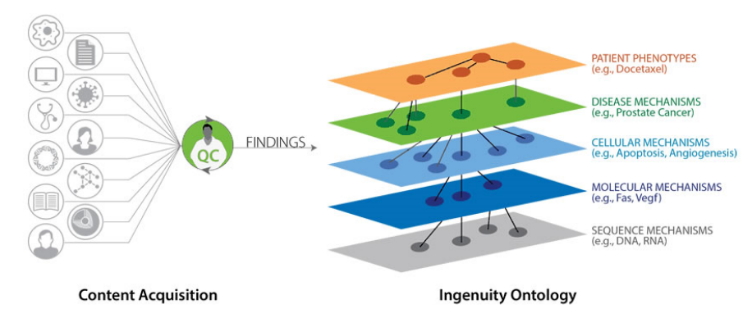 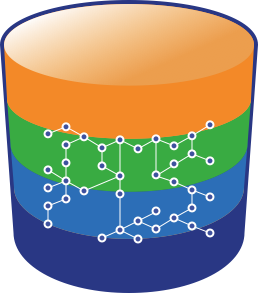 The Ingenuity Ontology
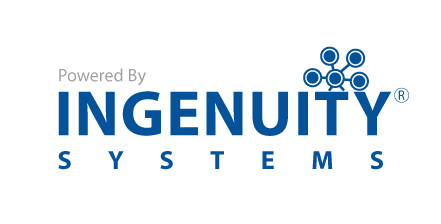 Proprietary and Confidential
3
[Speaker Notes: [Just to dispel mysticism right off the bat: It does this by using information stored in The Ingenuity Knowledge Base.
This is an in-house DB composed of millions of experimental findings taken from peer-reviewed journals and further curated by MD/PhD level scienstists plus information from commonly used third party databases.

All this information is pulled together to make connections between diseases, genes,drugs/compunds, pathways,  and pathway regulators.
Our trained scientists use data from each finding to create a connection between disease phenotypes, pathways, genes/protein, drugs/comopunds. These are all pooled together in to the knowledge base that can be seen as a master network of all the relationships that exist in the literature labelled by the context of the finding [the species it was found in, the experienmental evidemce, etc. ]]

IPA then uses this information to run its predictive aglorithms and the user can directly pull out relevant information. 
***
It does this based on the KB and takes advantage fo the fact that each of these relationships in the KB is labelled with the species and experimental systems that the finding came from. 

[Just as a refresher or for those who didn’t catch it], the KB is a network constructed from curated peer-reviewed experimental findings that links associated  diseases, This master network of all the relationships is labelled by the context of the finding [the species it was found in, the experimental evidemce, etc.]
IPA:un tool per l’interpretazione di dati genomici
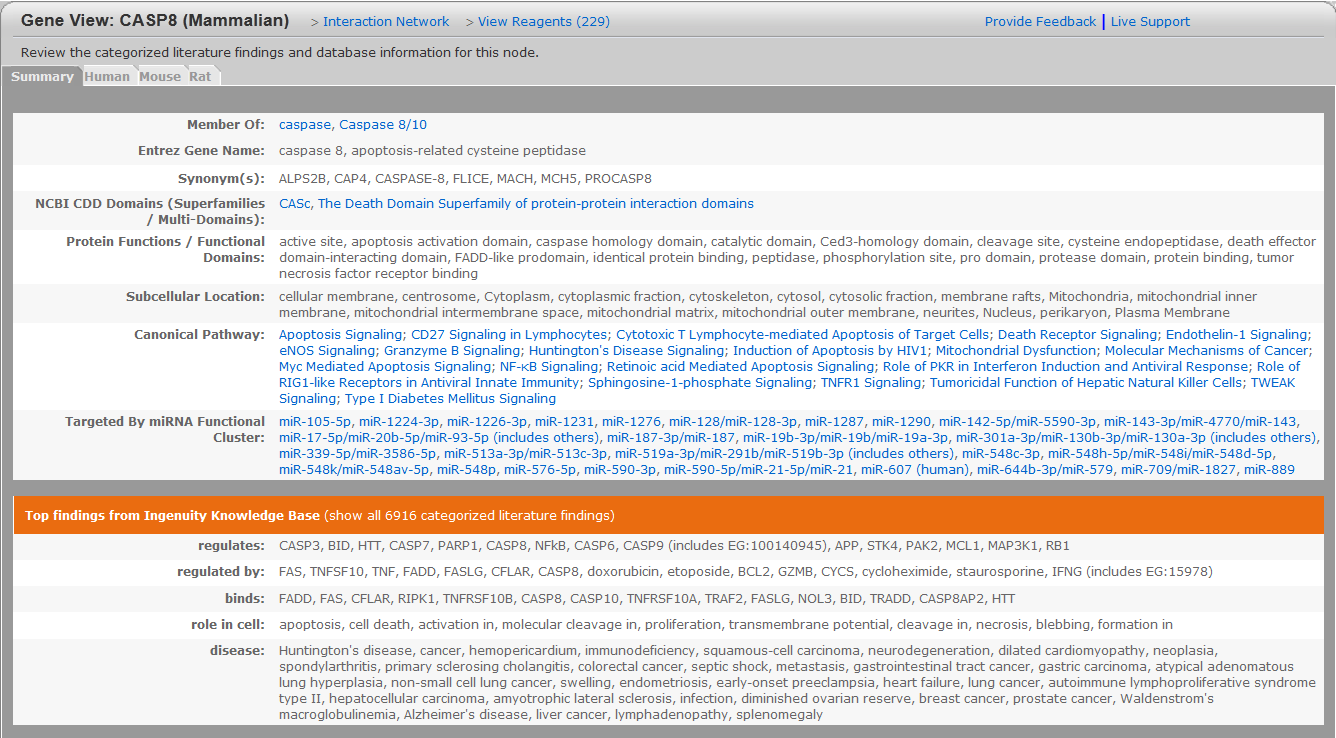 Gene View Summaries
Gene View Summaries
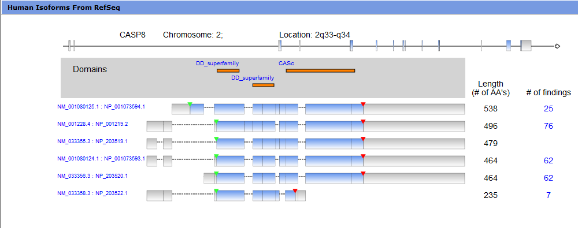 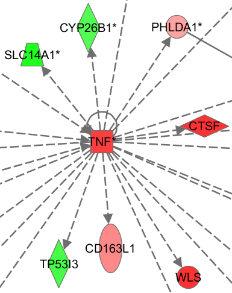 Human Isoform Views
Human Isoform Views
Interaction Networks
Interaction Networks
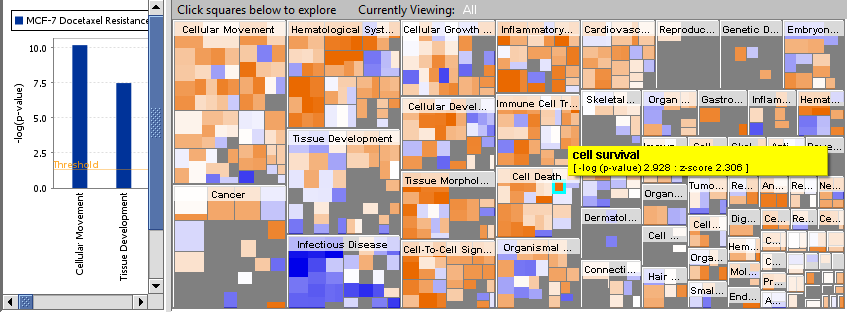 Biological Functions
Biological Functions
Canonical Pathways
Canonical Pathways
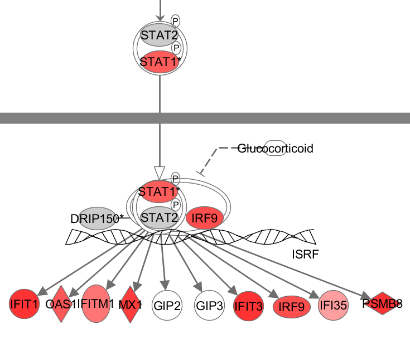 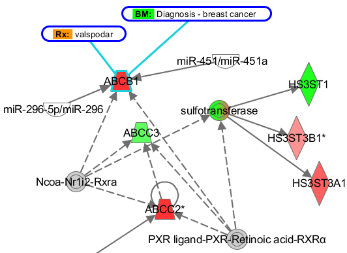 Upstream Regulator Analysis
Upstream Regulator Analysis
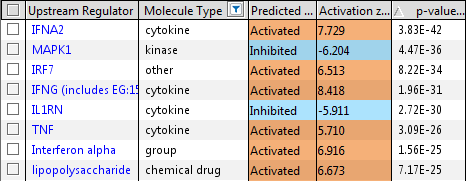 Build & Overlay Tools
Build & Overlay Tools
miRNA-mRNA Relationships
miRNA-mRNA Relationships
[Speaker Notes: General: IPA is a suite of tools to answer a variety of questions about your dataset and generate plausible hypothesis from your data.
Large set: IPA is a suite of tools to address these questions in your dataset.]
IPA e Network Modello
I network modello servono per:
Fornire un support per organizzare I dati esistenti 
Generare nuove ipotesi sui meccanismi di azione
Determinare dove dovrebbe essere posto l’accento sulla validazione funzionale dei dati
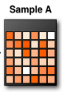 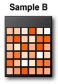 Dati -omici
Modello computazionale/simulazione
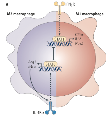 Generazione di
una ipotesi per la verifica sperimentale
5
[Speaker Notes: So, you all are the choir when it comes to the benefits of models and why you are here.
Where can IPA help you in making these models? [So, where does IPA  fit in to the modeling workflow- to create data-driven, predictive, and comprehensive computational models.]]
IPA e Network Modello
I network modello servono per:
Fornire un support per organizzare I dati esistenti 
Generare nuove ipotesi sui meccanismi di azione
Determinare dove dovrebbe essere posto l’accento sulla validazione funzionale dei dati
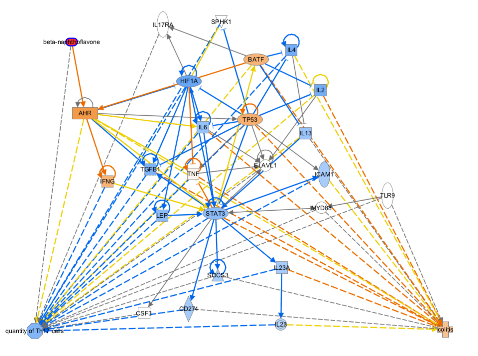 6
[Speaker Notes: So, you all are the choir when it comes to the benefits of models and why you are here.
Where can IPA help you in making these models? [So, where does IPA  fit in to the modeling workflow- to create data-driven, predictive, and comprehensive computational models.]]
Peer-reviewed publications citing IPA
20,000+ Published Studies Citing IPA
Sorted by Research Area
INGENUITY PATHWAY ANALYSIS
7
[Speaker Notes: IPA is an established tool in a variety of research areas having been cited in over 10k peer reviewed studiesany many different fields]
Dati di input
Formati molto semplici che contengono i nomi dei geni e le osservazioni
In format Excel
In un qualsiasi altro format tabulare
Posso facilmente trasferire i miei dati di osservazione da un esperimento di RNA-sequencing ad esempio (CLC Genomics Workbench), di microarray, ecc.
Fondamentalmente servono dati di Fold change e p-value
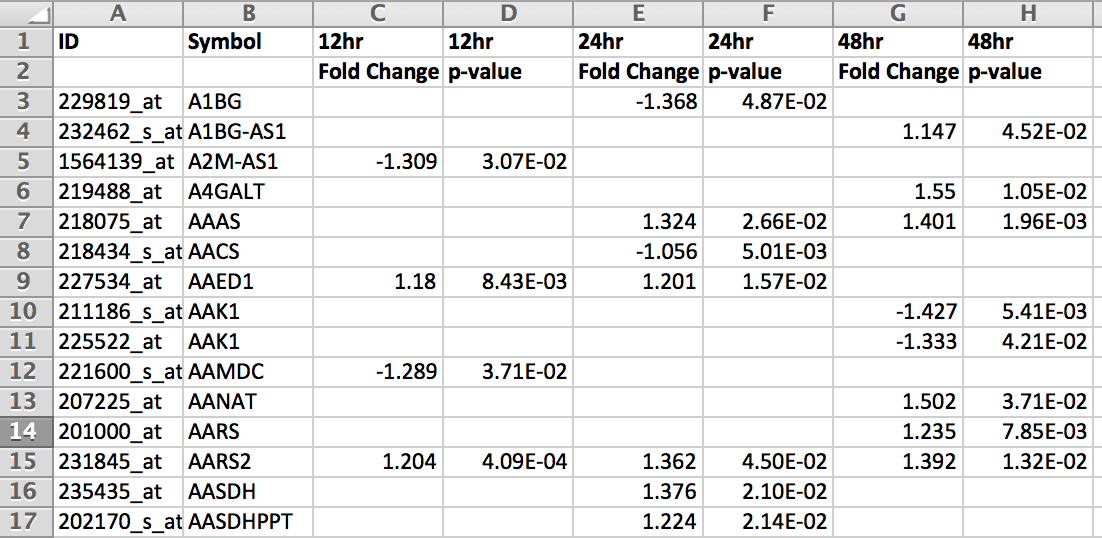 INGENUITY PATHWAY ANALYSIS
8
Impostare una “core analysis”
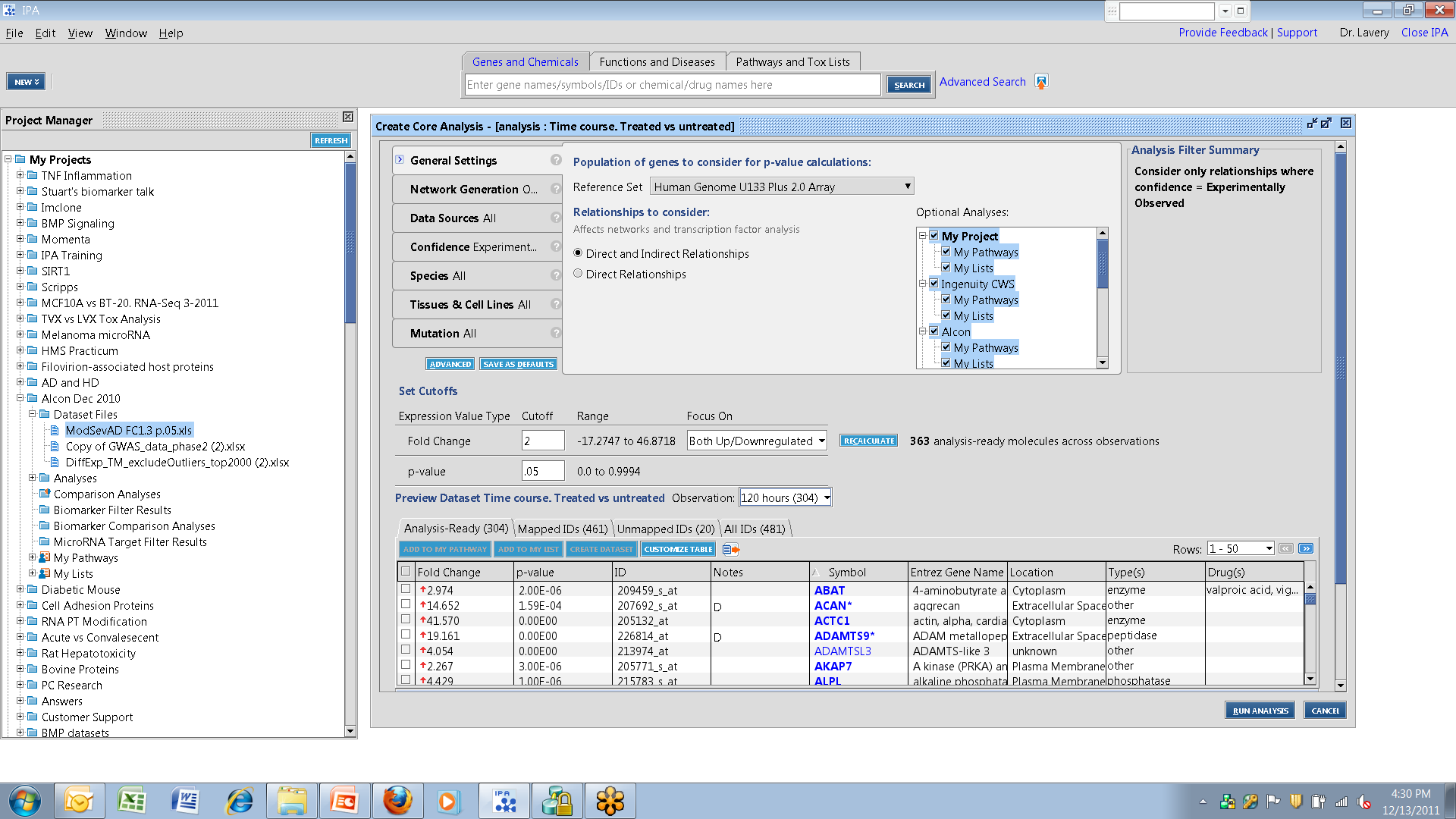 E’ possibile utilizzare diversi “filtri” per interrogare soltanto I database di nostro interesse
E’ possibile settare delle soglie (di FC o p-value) per l’analisi
INGENUITY PATHWAY ANALYSIS
9
[Speaker Notes: At setup  the user has the option to filter the KB findings to be used. 
Options include
Species [mouse, rate human] specific tissues or cell lines to include or EXCLUDE 
Here is the dataset with the values, if had other measurements corrected vs. uncorrected or RPKM fo rRNAseq..]
Risultati di una Core Analysis
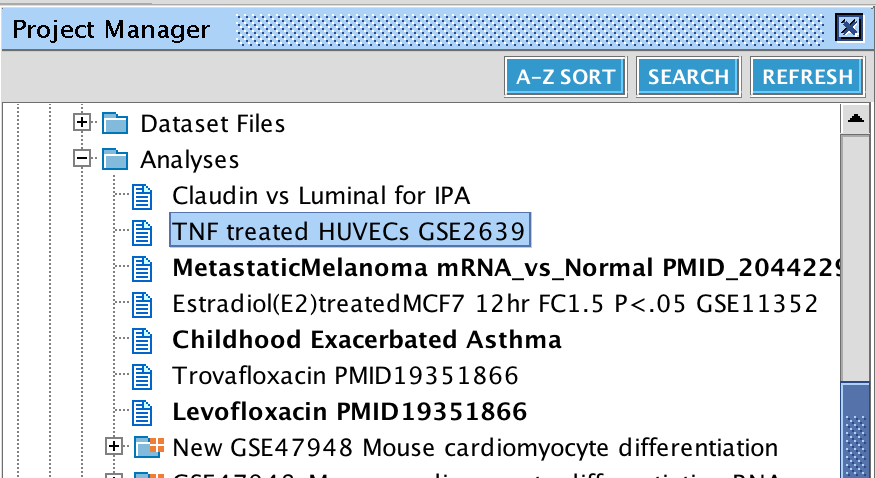 I risultati vengono salvati in cartelle come nel CLC Genomics Workbench.

Una core analysis, come vedremo, è composta da diverse analisi indipendenti
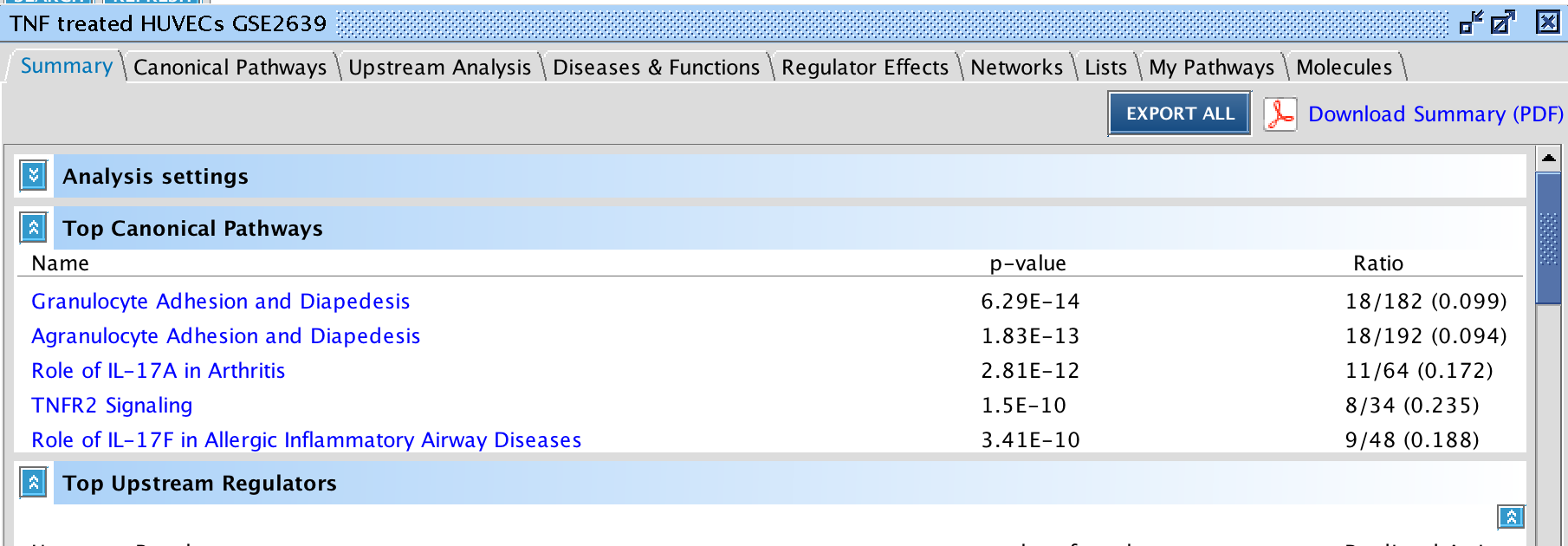 INGENUITY PATHWAY ANALYSIS
10
[Speaker Notes: 5 minute Core Overview

When finished the report is available in your account. When you open the analysis that has multiple tabs, each is a separate analysis that has been done automatically.]
Canonical Pathway Analysis
Rivela quali sono I pathway biologici arricchiti nel subset di geni differenzialmente espressi
Concettualmente simile ad un test ipergeometrico ma permette la visualizzazione grafica del pathway e restituisce uno z-score (negativo = repression, positivo = attivazione)
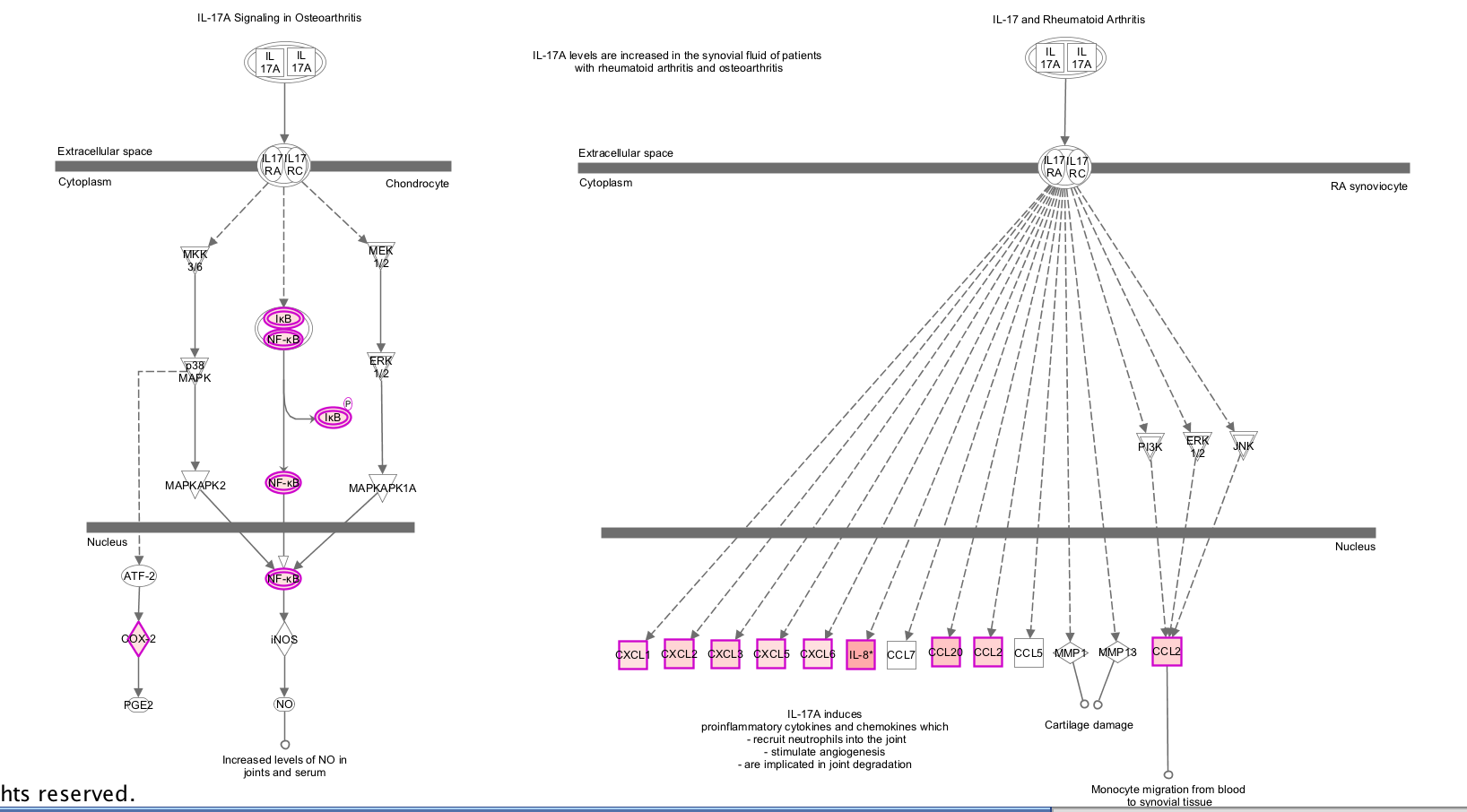 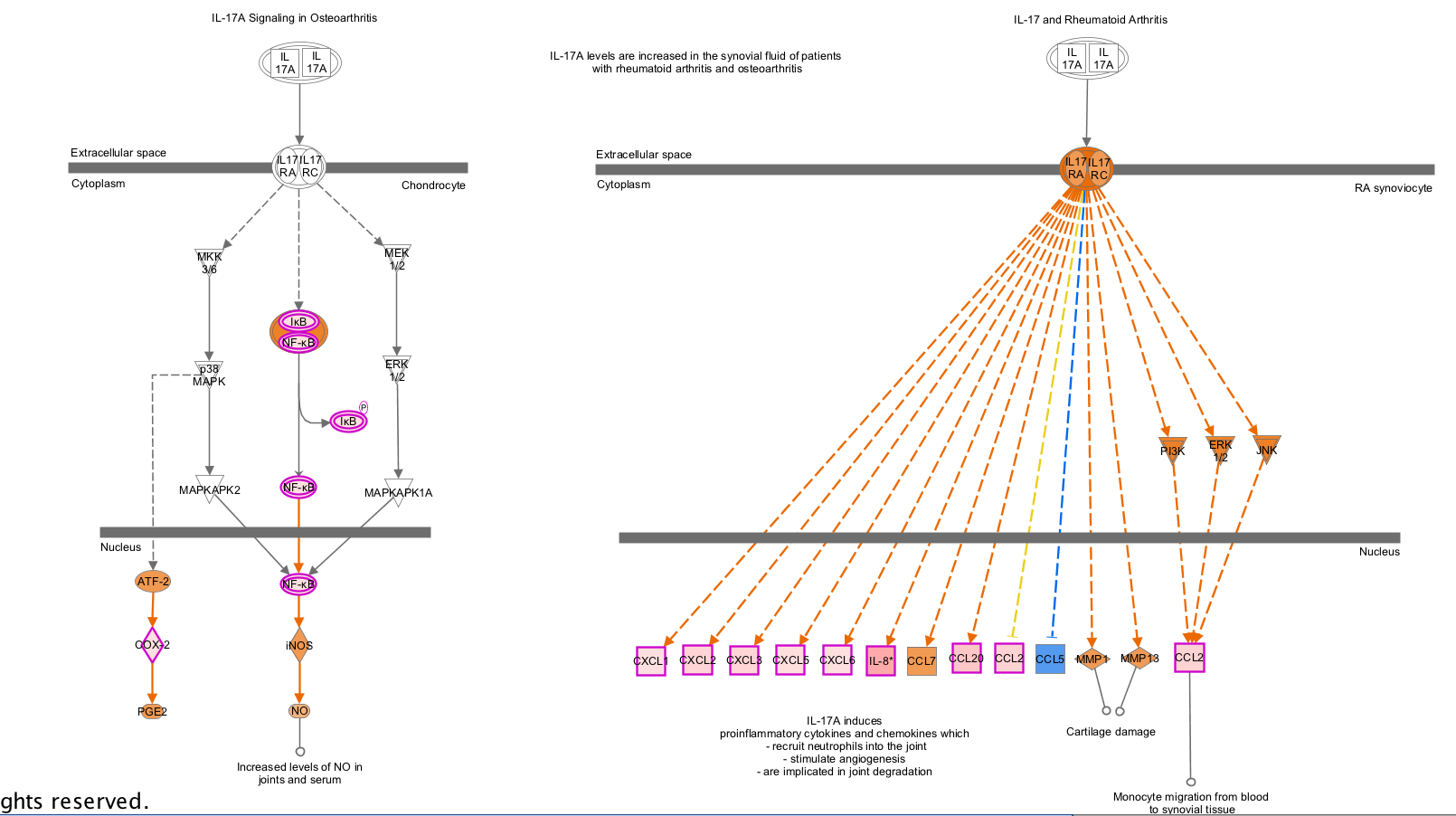 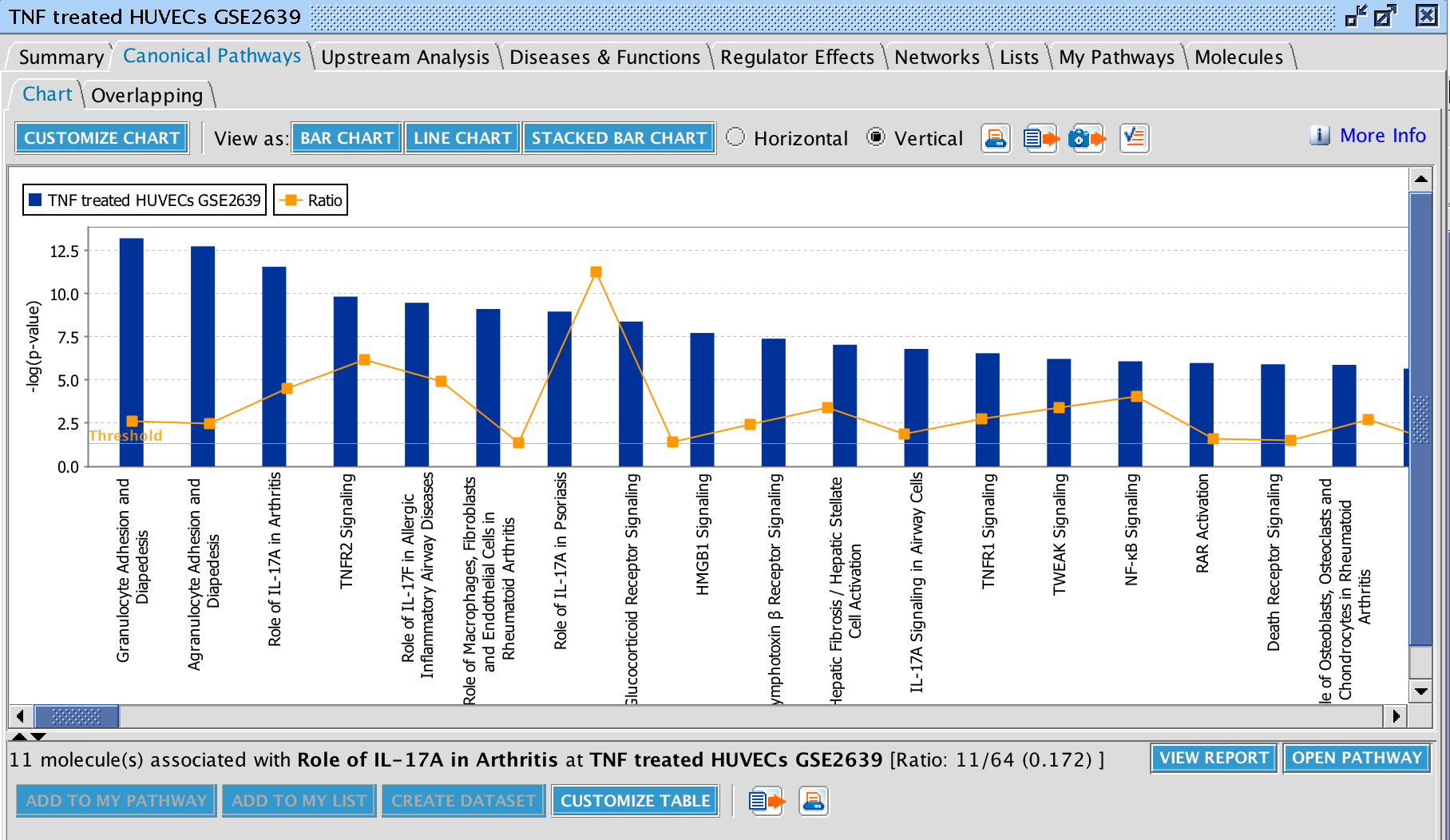 [Speaker Notes: Where one can access all the genes that map to the any given pathway and even
View expression data overlayed on to pathway, 
Canonical pathways: Role of IL17A in Arthritis
 See that this is a S&E window, so can…
Can even predict the expression values of unmeasured genes.]
Upstream Regulator Analysis
Identifica I più probabili regolatori a monte (geni o molecule)
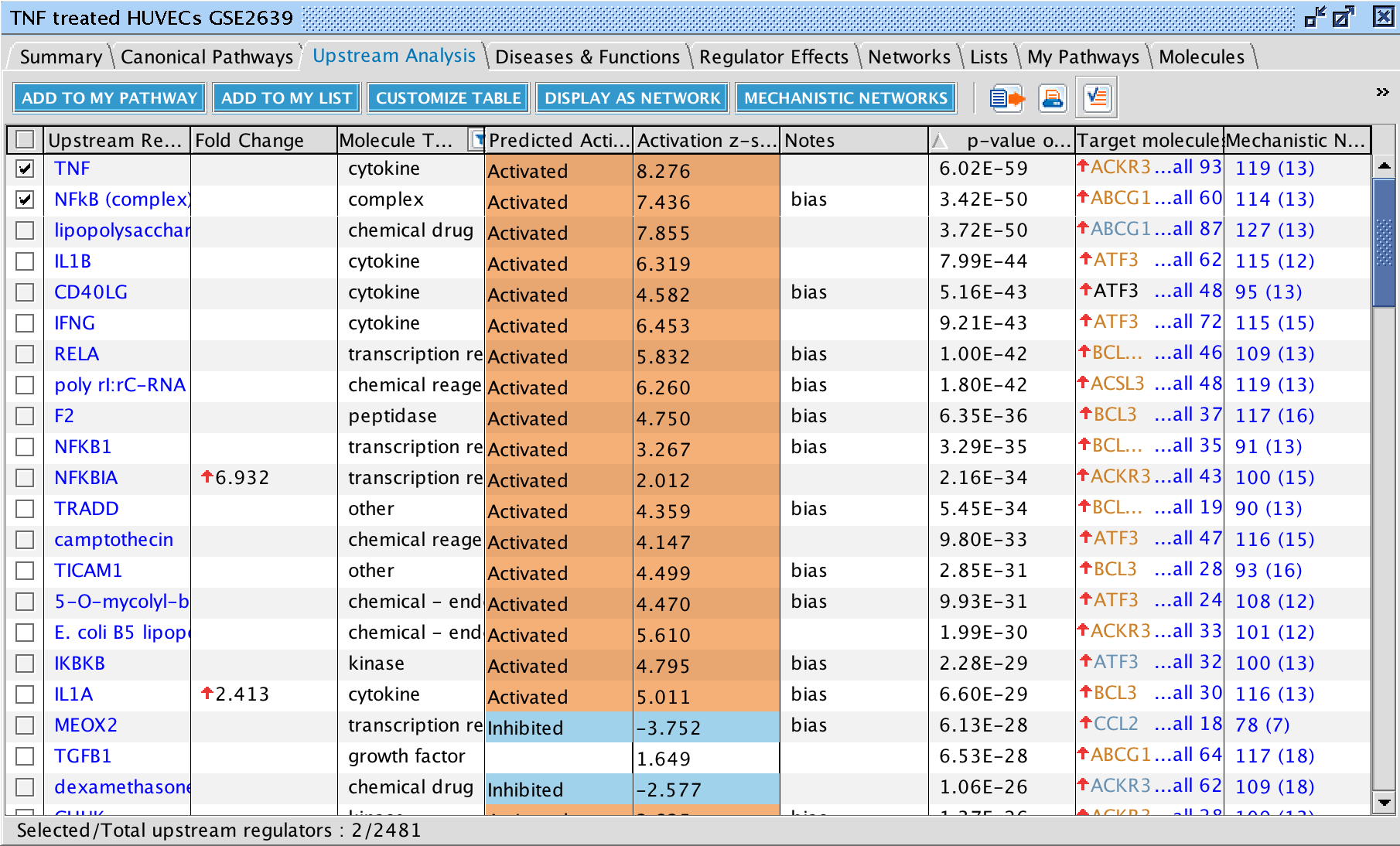 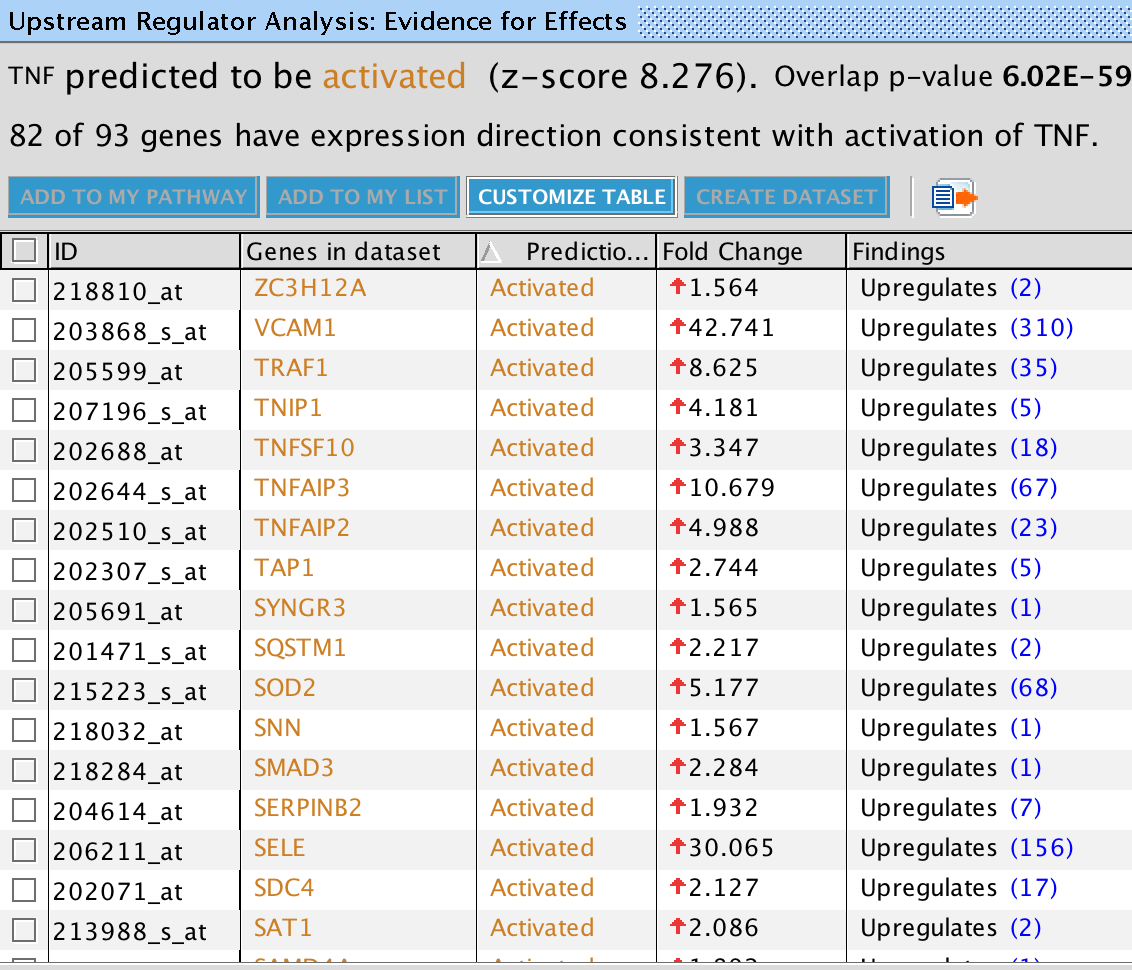 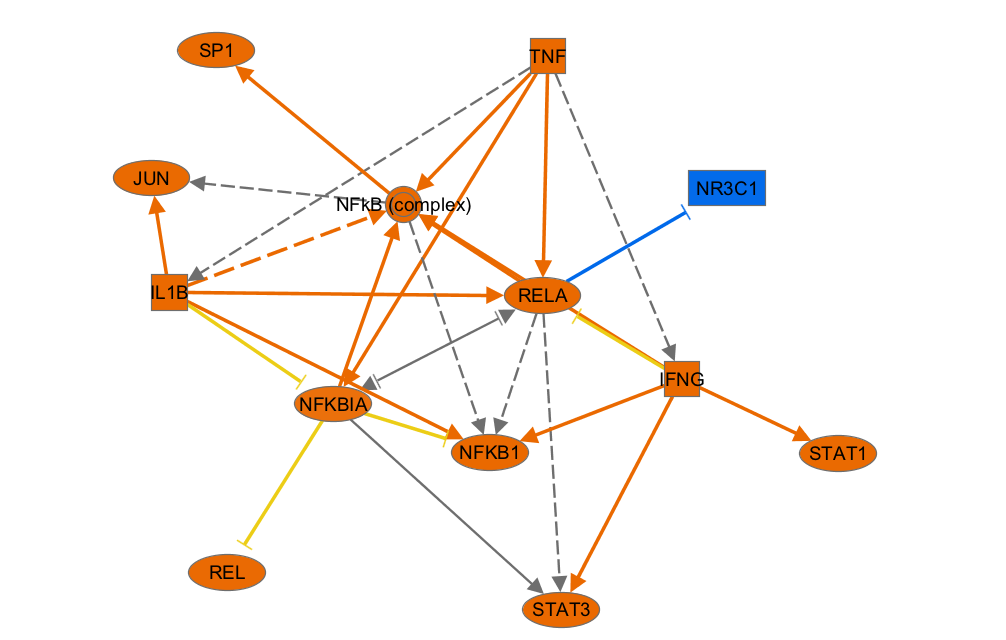 INGENUITY PATHWAY ANALYSIS
12
[Speaker Notes: Next an Upstream Analysis returns a table of upstream factors- TF, microRNAs, compunds, biological drugs that are predicted to be involved 
-As well as whether act/inh depending on expression of its known tgt genes in your set. 
-This is very unique to IPA and only possible with our KB.
Not exciting that TNF coming up, but also give Mechanistic Network. 
Here one can also access a network of how each predicted regulator interacts with other regulators likely to be involved to answer the question: ‘’ How might the upstream molecule drive the observed expression changes?’ in the molecules it does target in my dataset?
This is done by finding other regulators that significant overlap in target genes in your dataset and reporting their relationships based on current literature.
One click can get for any upstream regulator
Add target molecules]
Upstream Regulator Analysis
Identifica I più probabili regolatori a monte (geni o molecule)
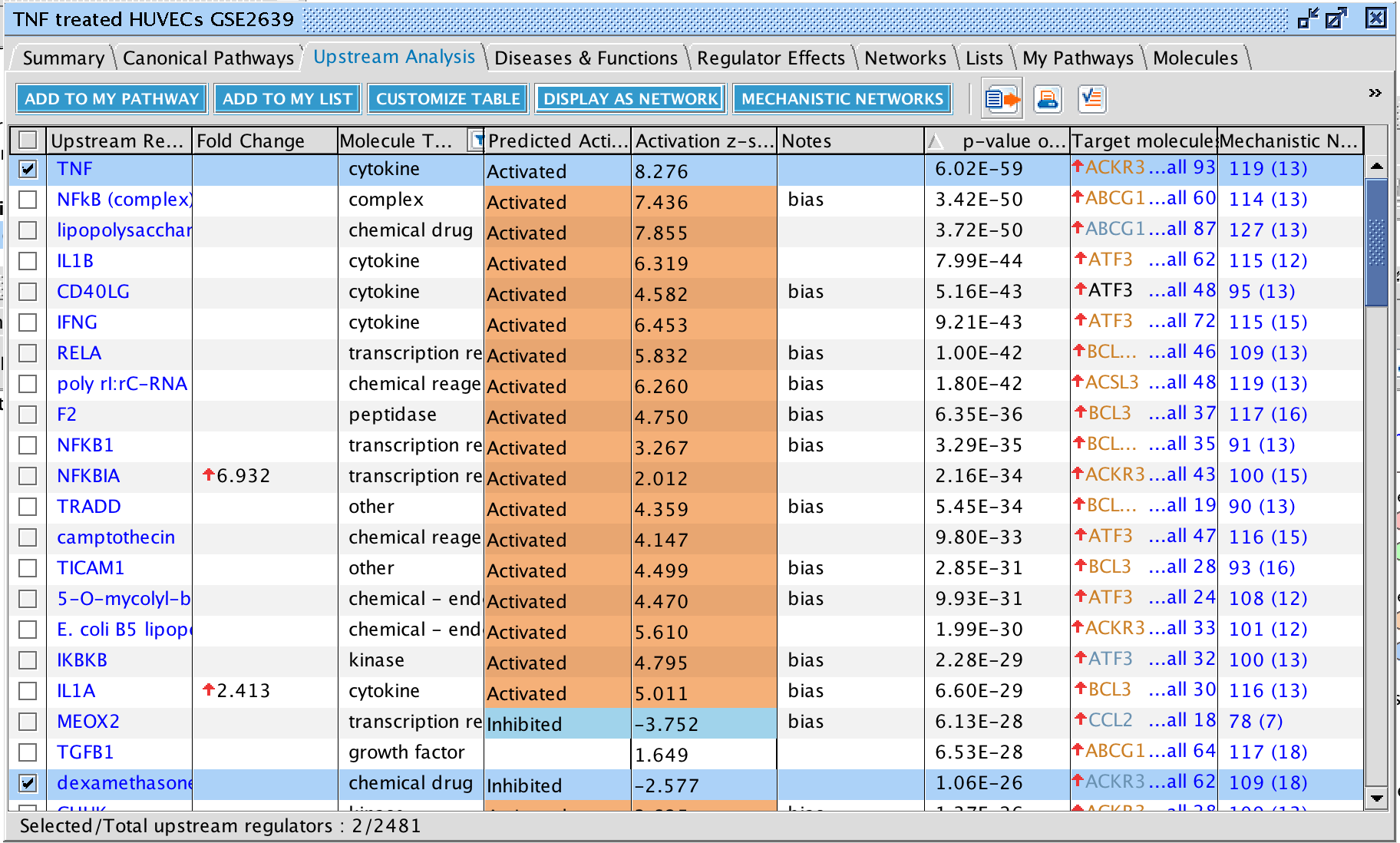 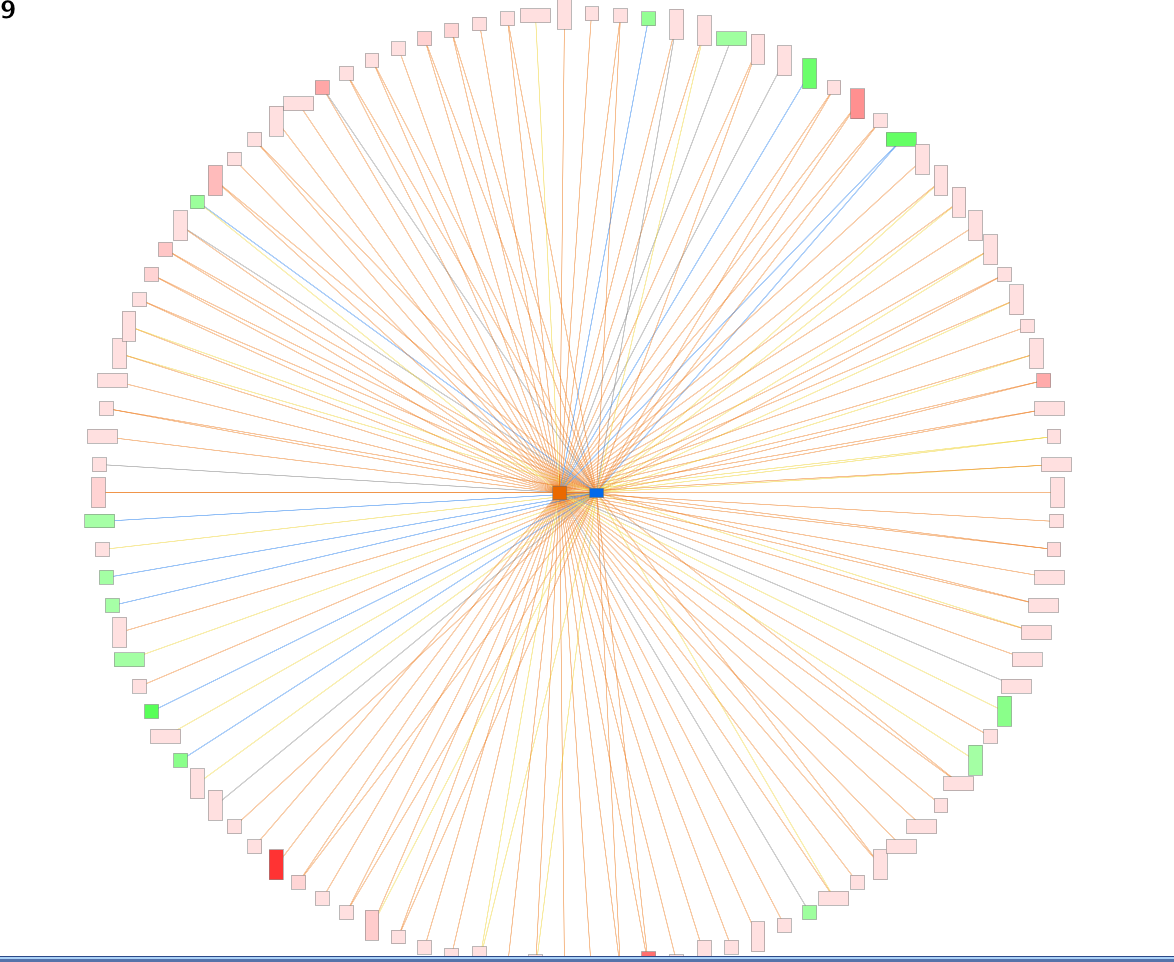 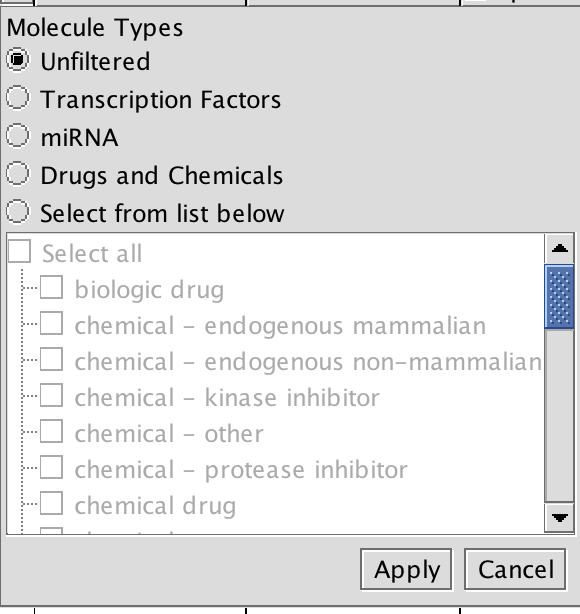 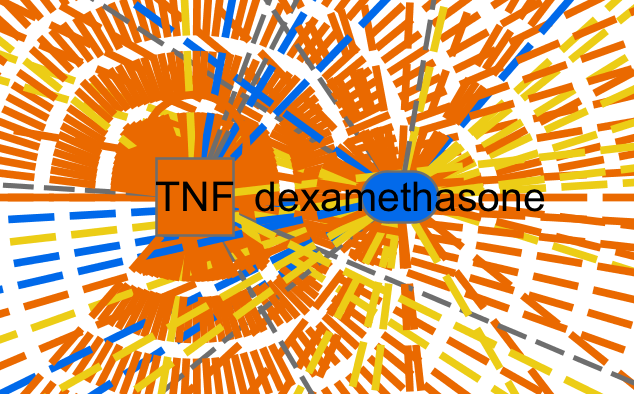 INGENUITY PATHWAY ANALYSIS
13
[Speaker Notes: Filter: Not so interested that TNF comes up, but what drugs would have a similar or opposite effect?
Or which TF’s is it acting through? Orr wihc microRNAs may be involved?

Also note that can open any of these in a S&E window. 
Then if see something interesting, can see what affects and build a network of molecules IN your datasets.]
Downstream: DiMalattie e funzioni
Interpreta gli effetti “a valle”
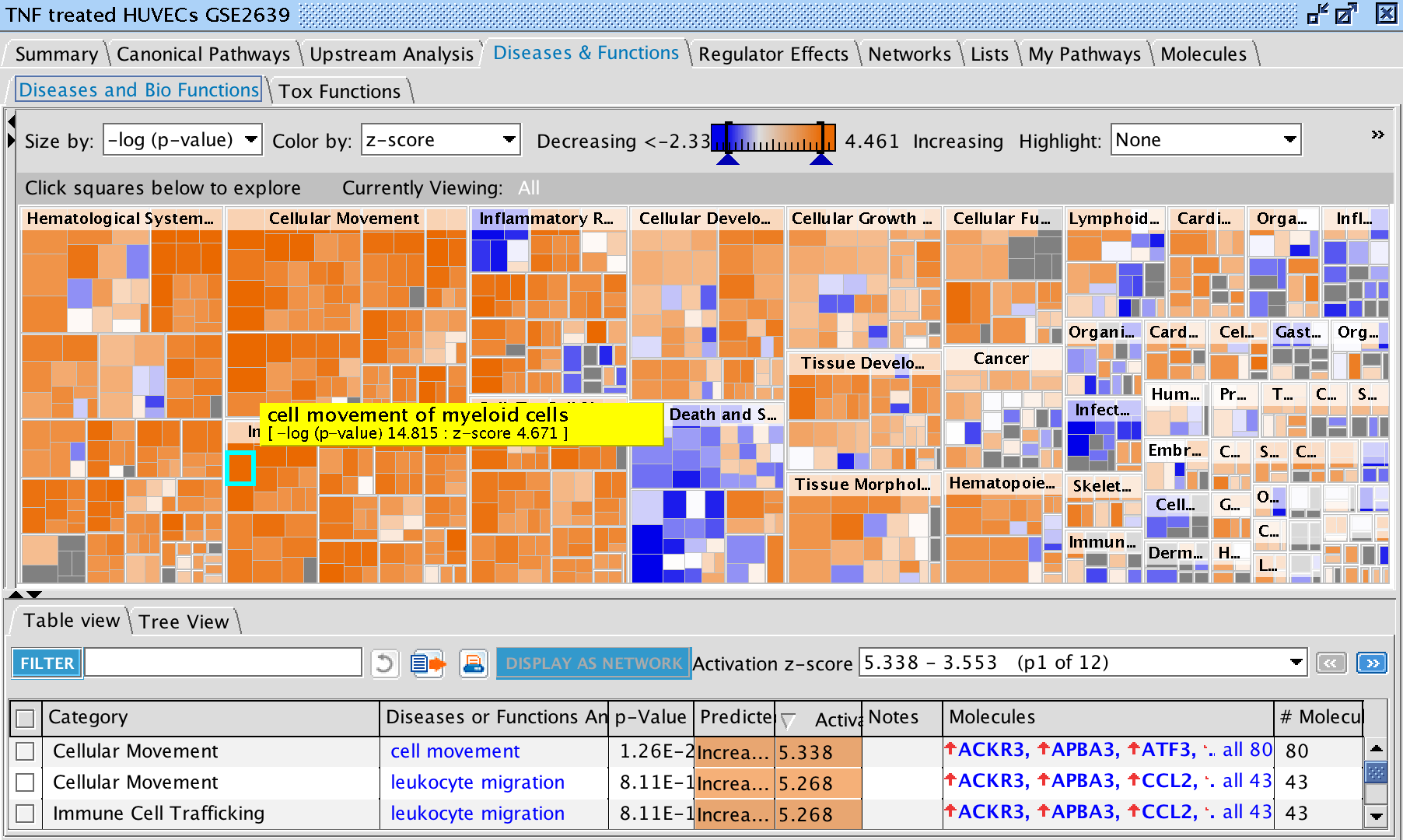 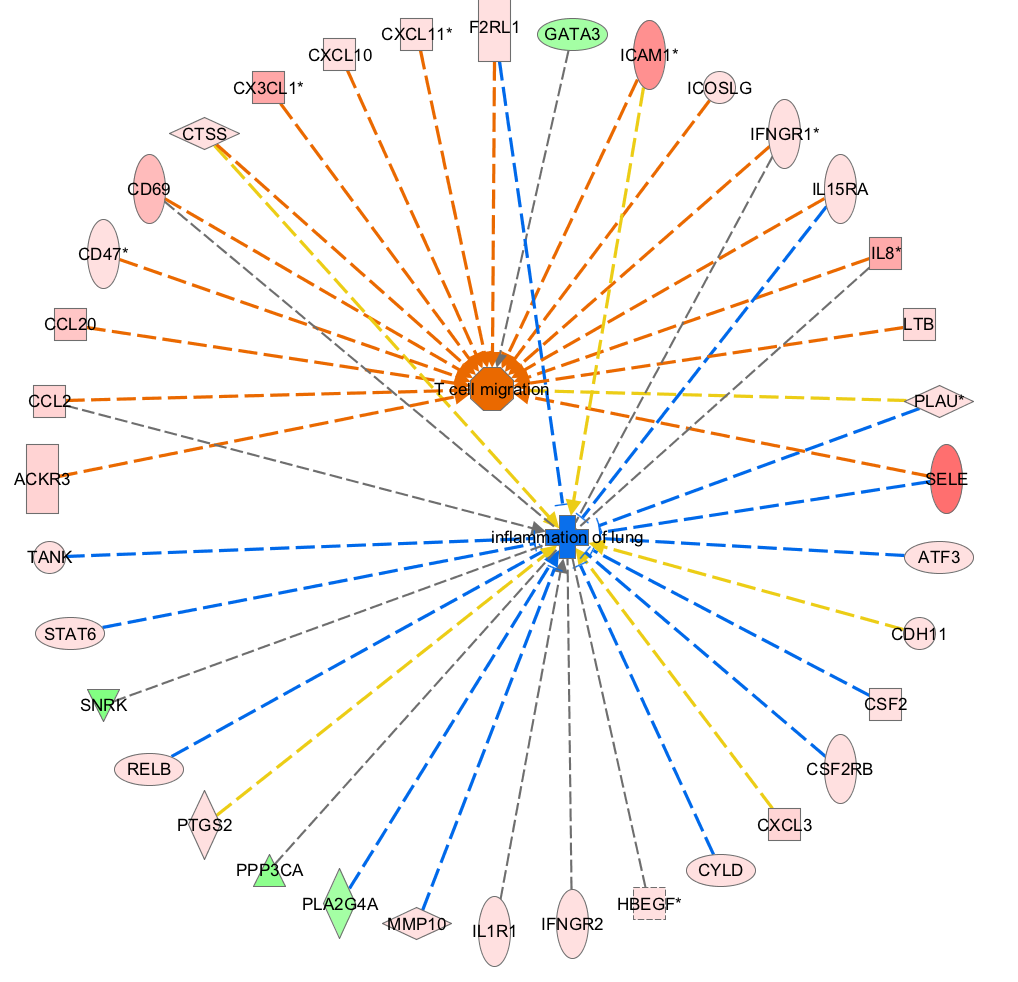 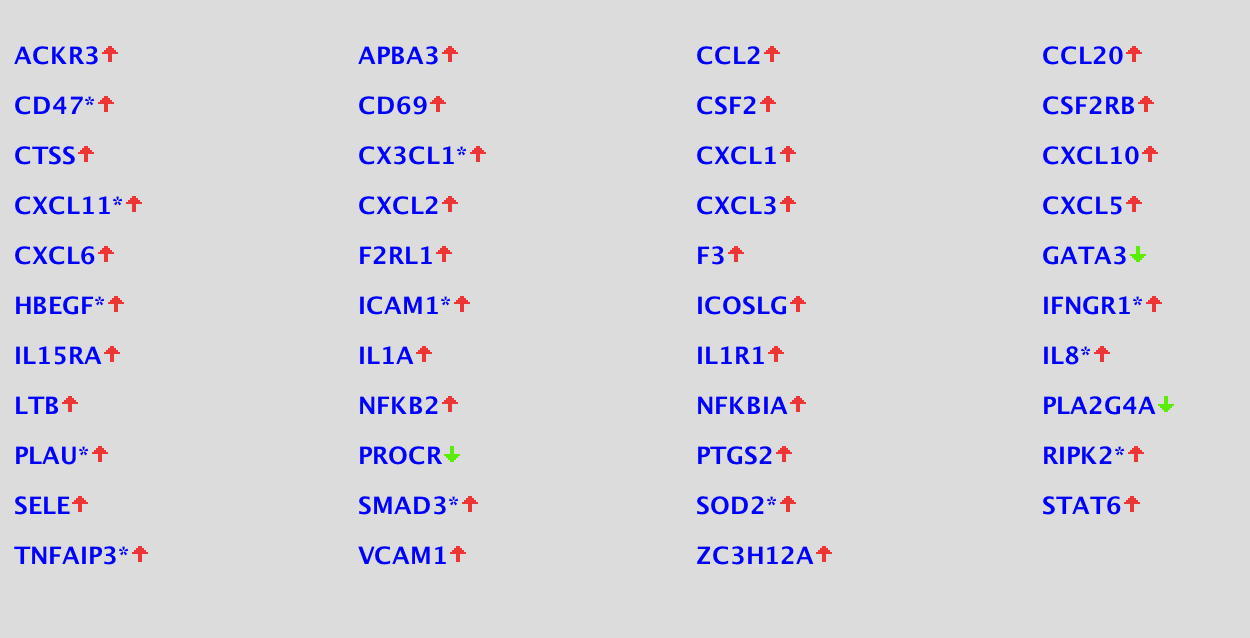 INGENUITY PATHWAY ANALYSIS
14
[Speaker Notes: Predict what downstream phenotypes might occur in your system bases on disease/functions that are enriched in your set and whether they are increased or decreased
Again, based on pattern matching with the genes for which experimental evidence has linked them to the phenotype. 
Then with one click see how the genes are reported to affect the phenotype in a search and explore window. 

DS: construct from one DS effect, the genes you can measure and preliminary predicted perturbation effect
-With heatmap, get a global sense of what is happening. 
-Increase in immune cell trafficking. 
Interesting that see decrease in organ inflammation
May be tempted to look for which upstream regulator here have targets in this part of the transcriptome that could lead to increased immune cell trafficking…]
Effetti di regolazione
Gli upstream regulators probabilmente in qualche modo sono responsabili degli effetti osservati “a valle”
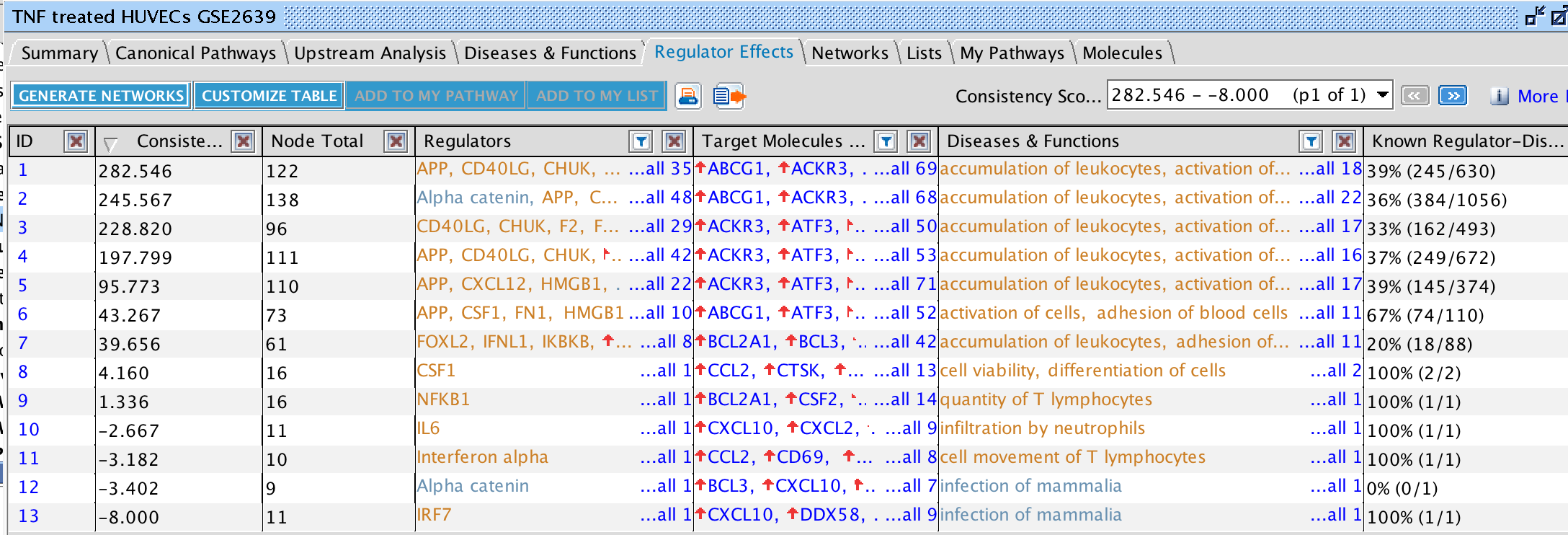 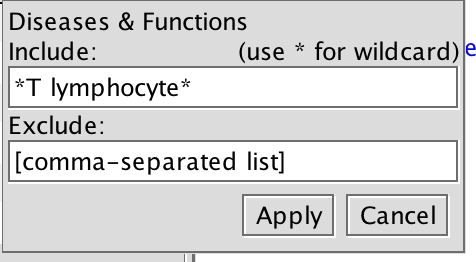 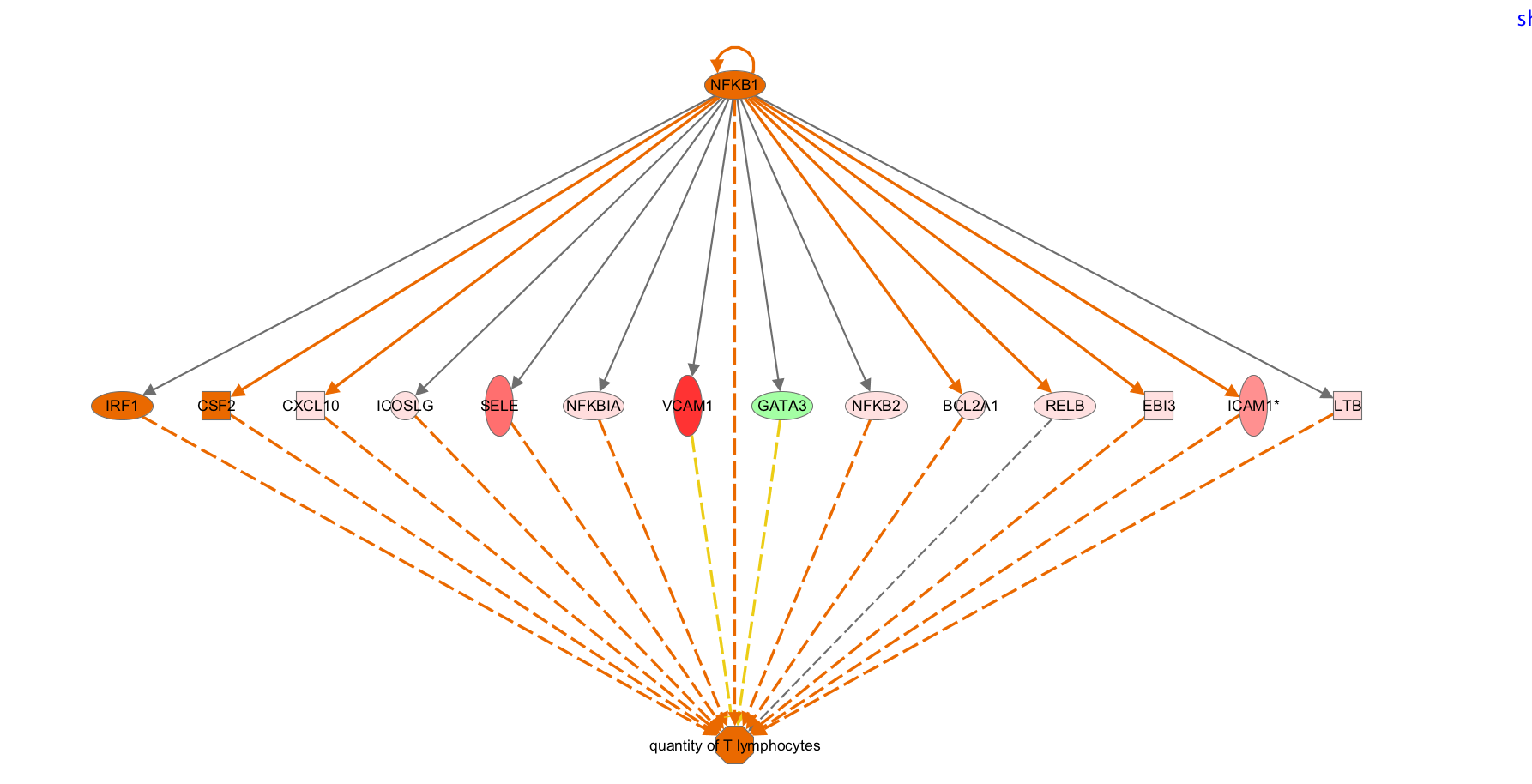 Score
Regulators
Targets
Diseases & Functions
Ingenuity Pathway Analysis – Finding The Connections
15
Ingenuity Pathway Analysis – Finding The Connections
[Speaker Notes: Finally, identify which of the upstream regulators predicted to be involved are causing which predicted downstream effect. Each row in this table is such a network

Reg effects: Any of the wiring diagrams reported. Specify the type of network want
Search for *T lymphocytes*, sort by % known, take the top
Way in which TNF treatment leads to these cells expressing genes associated with incrased quanityt of T lumphocytes in tissue]
Effetti di regolazione
Gli upstream regulators probabilmente in qualche modo sono responsabili degli effetti osservati “a valle”
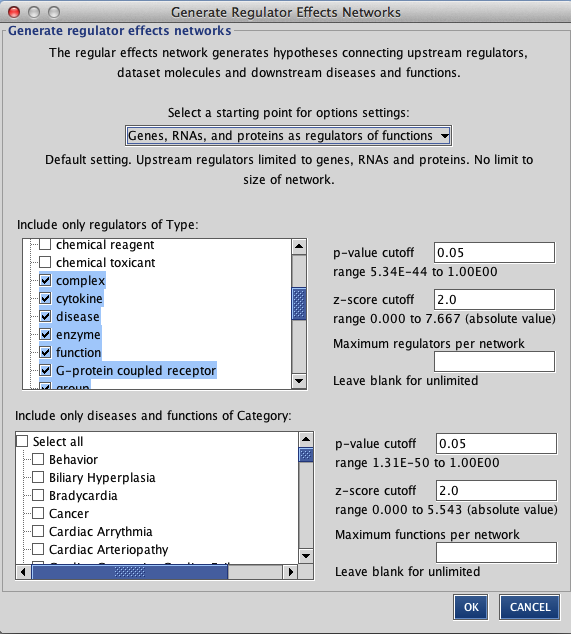 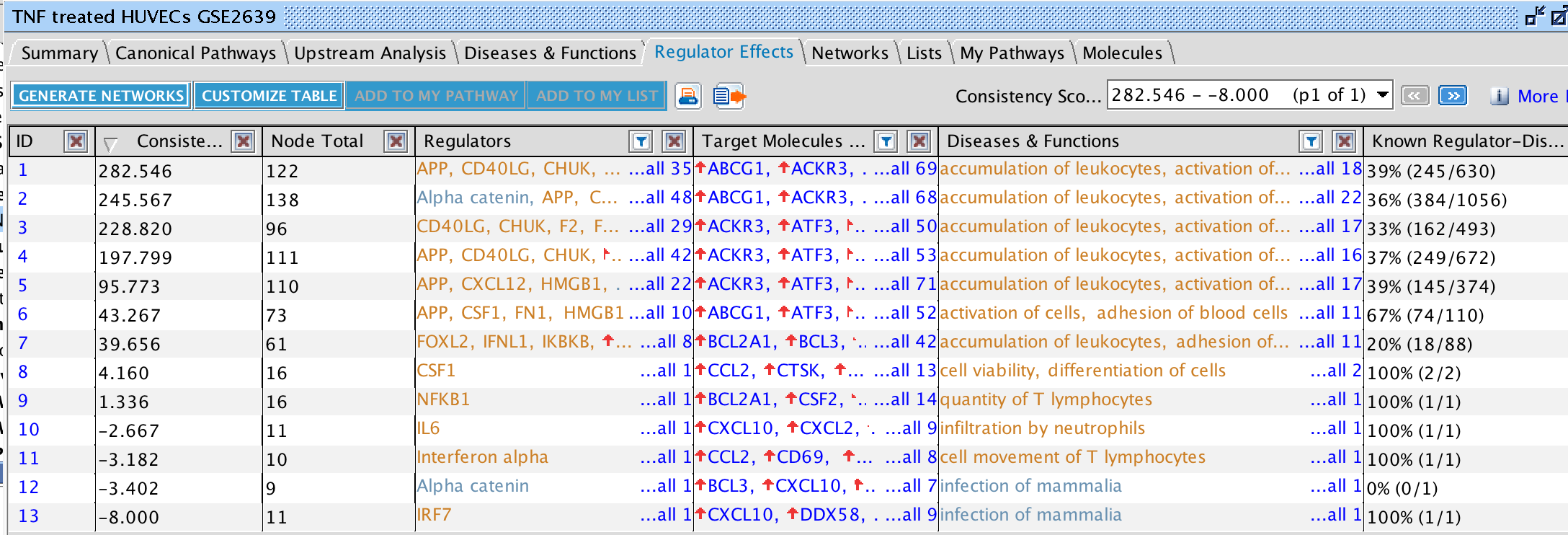 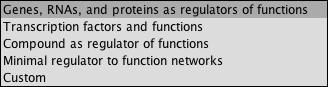 Score
Regulators
Targets
Diseases & Functions
Ingenuity Pathway Analysis – Finding The Connections
16
Ingenuity Pathway Analysis – Finding The Connections
[Speaker Notes: , and the algorithm can be customized to ask your specific question- Only look for transcription factor may be affecting DS effects associated with Cardia Arrythmia..]
Il concetto di“Regulator Effects”
Fattori di trascrizione ed effetti funzionali
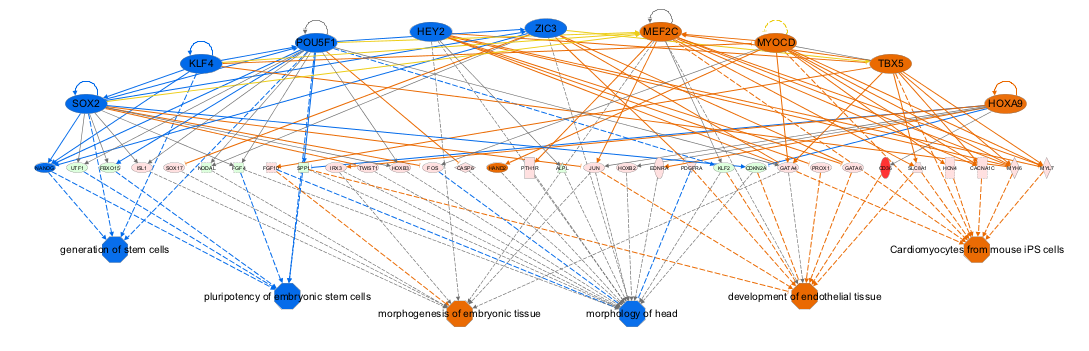 Molecole come regolatori di funzioni
miRNA come regolatori di funzioni
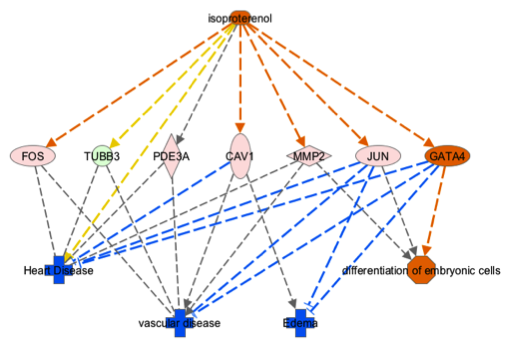 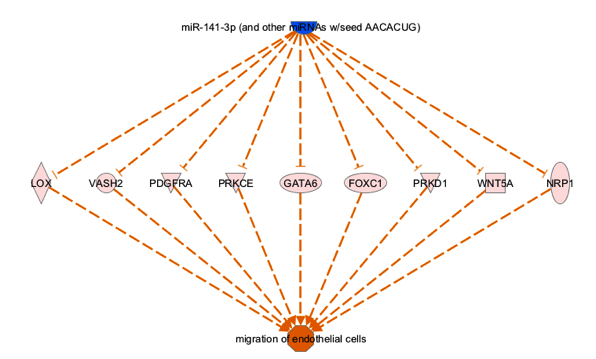 Ingenuity Pathway Analysis – Finding The Connections
17
[Speaker Notes: Allowing you to decide what sort of networks you want to be reported to you.]
Una visione d’insieme
Pathway canonici
Upstream Regulators
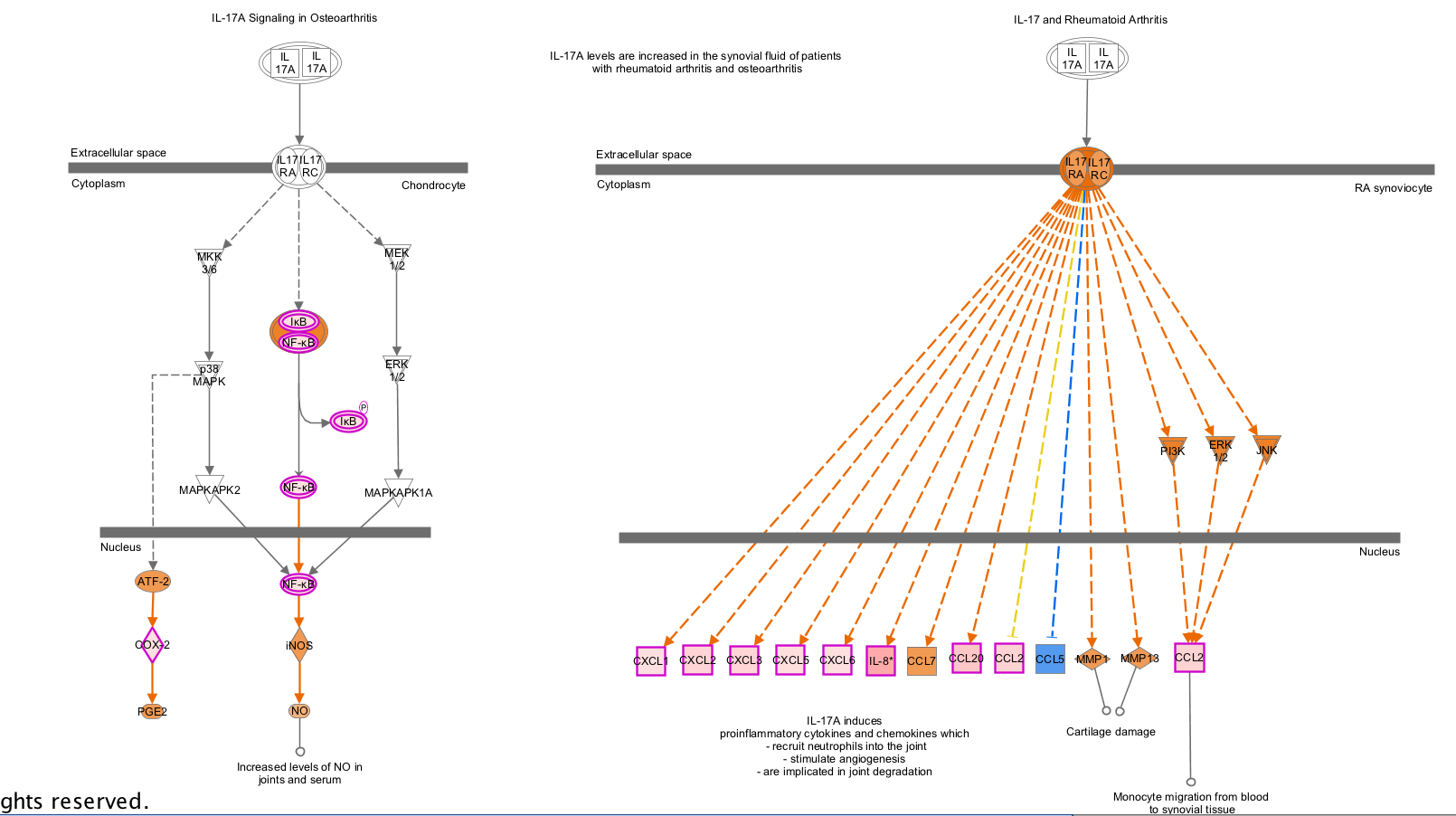 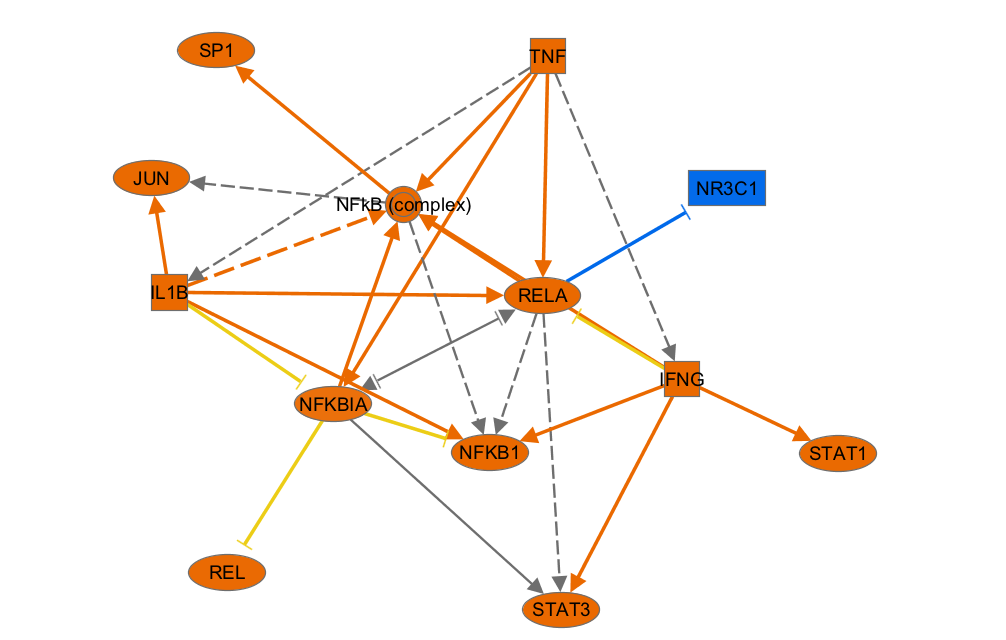 Malattie e funzioni
Network di regolazione di funzioni
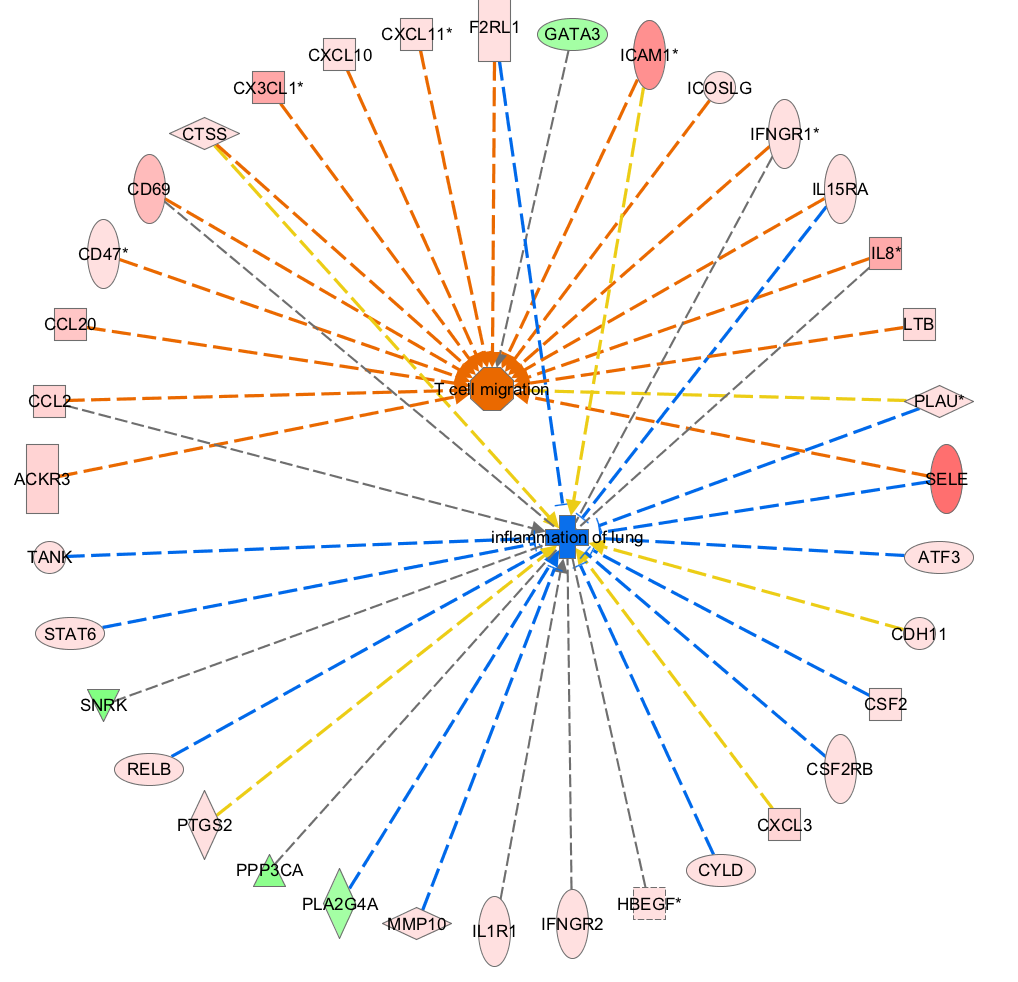 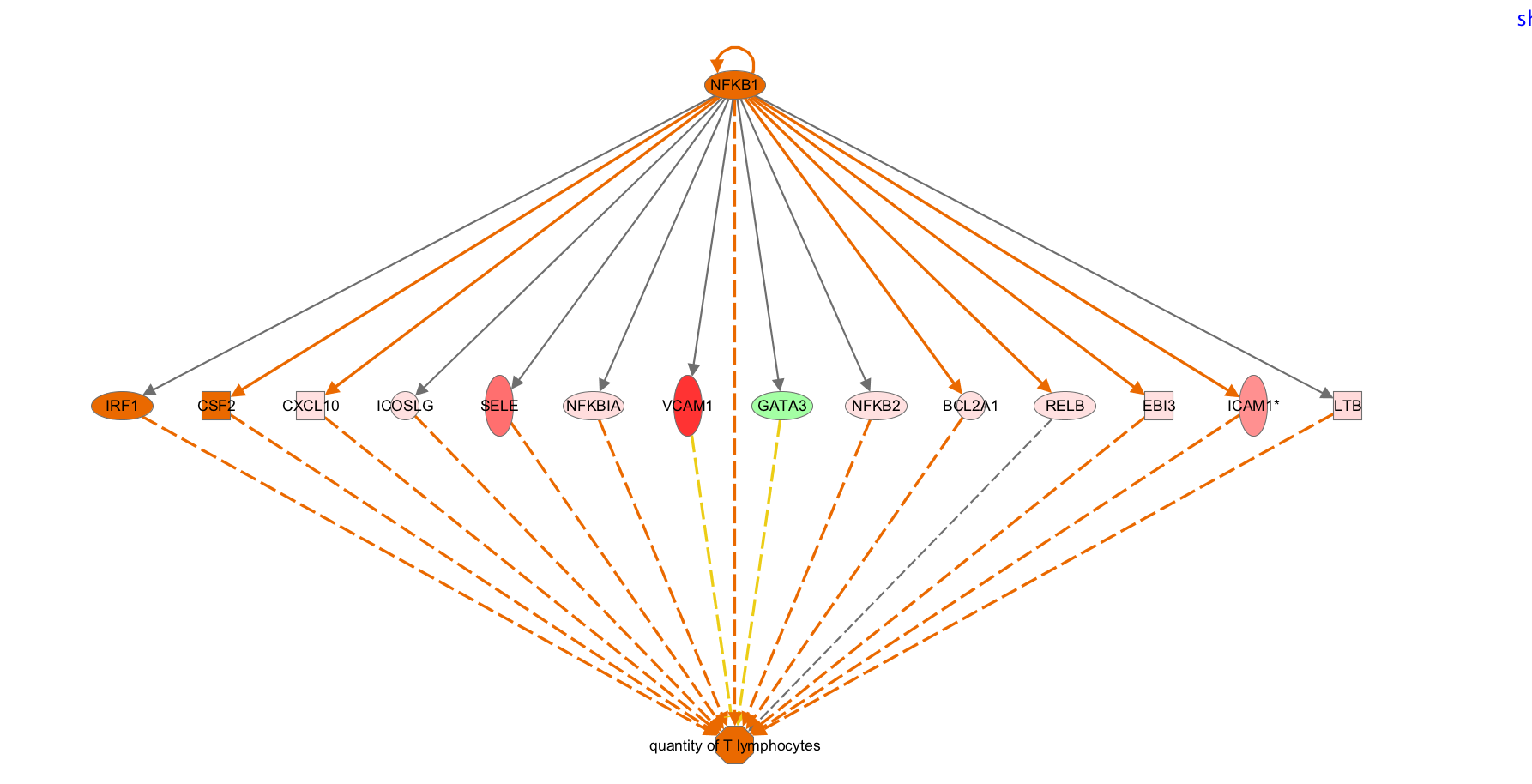 18
[Speaker Notes: So, now we will poke around in the tool together to use these features of the core analysis to construct a network]
Come funziona una Upstream Analysis
Permette di spiegare in modo razionale i cambiamenti di gene expression
Upstream Regulators
Mechanistic Network
Upstream Regulator
A
Upstream Regulator
A
Upstream Regulator:TF
B
Targets nel dataset
C’è un overlap significativo nella regolazione!
Causal Networks
C
Master Regulator
Scoring
C’è una connessione causale tra master regulator, regolatori intermedi e target (geni differenzialmente espresso)
TF
Ingenuity Pathway Analysis – Finding The Connections
19
Mechanistic Network Algorithm
Come viene creato un network? Un algoritmo cerca le maggiori aree di sovrapposizione tra I target di un upstream regulator ed I target di altri upstream regulators a valle del primo
La molecola A probabilmente opera a monte della molecola B
In questo caso è meno probabile che I due regolatori facciano parte dello stesso network
A
A
B
B
6 su 7 target sono condivisi dai due regolatori, ma A regola B
Solo 1 su 7 target sono condivisi dai sue regolatori
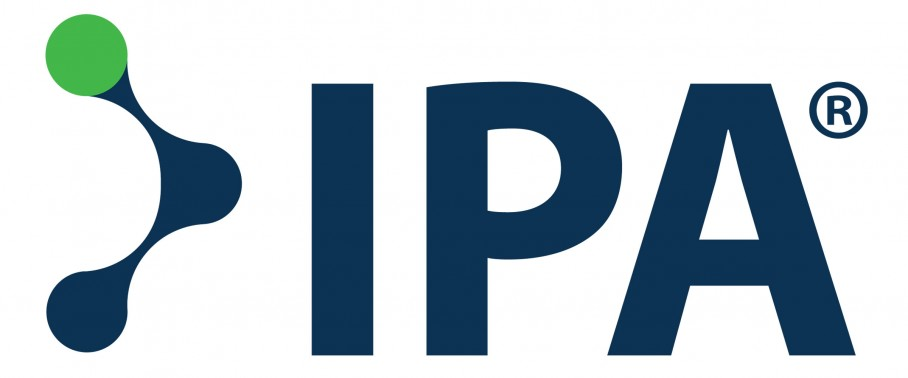 Qiagen, RWC
20
Calcolo deui Regulator effects
Hypotheses for how activated or inhibited upstream regulators cause downstream effects on biology
Regulator Effect più semplice
Upstream Regulators
A
A
Algoritmo
Prima iterazione
Targets nel database
Disease or Function
Mostra la connessione tra upstream regulator e funzione/malattia attraverso I target (geni differenzialmente espresso)
Disease or Function
Downstream Effects Analysis
I network con relazioni causali consistenti ottengono uno score migliore
 L’algoritmo opera iterativamente per riunire eventuali altri regolatori con malattie/funzioni
Ingenuity Pathway Analysis – Finding The Connections
21
[Speaker Notes: Specifically it looks for DS effects and Urs with a significant overlap in target molecules and whose edges are most consistent with the data- fewest yellow edges
A UR may ultimately be predicted to be activated even if X/Y of its target gene states in the data are not concordant with this. The network of them together would be penalized. Similarly some of THESE downstream edges may be inconsistent in that Dis/Fn is ultimately predicted to be increased/decreased, eventhough Q/Y target genes measued state is not consistent with that.]